Муниципальное бюджетное общеобразовательное учреждение "Специальная (коррекционная) общеобразовательная школа для обучающихся с ограниченными возможностями здоровья (нарушение интеллекта) №72 г. Челябинска"
Реализация задач регионального компонента образования через использование материалов раздела «Краеведение» на официальном сайте МБОУ «С(К)ОШ №72 г.Челябинска»
Артамонова Лилия Фаритовна, руководитель методического объединения учителей классов обучающихся с ТМНР 
МБОУ «С(К)ОШ №72 г.Челябинска»
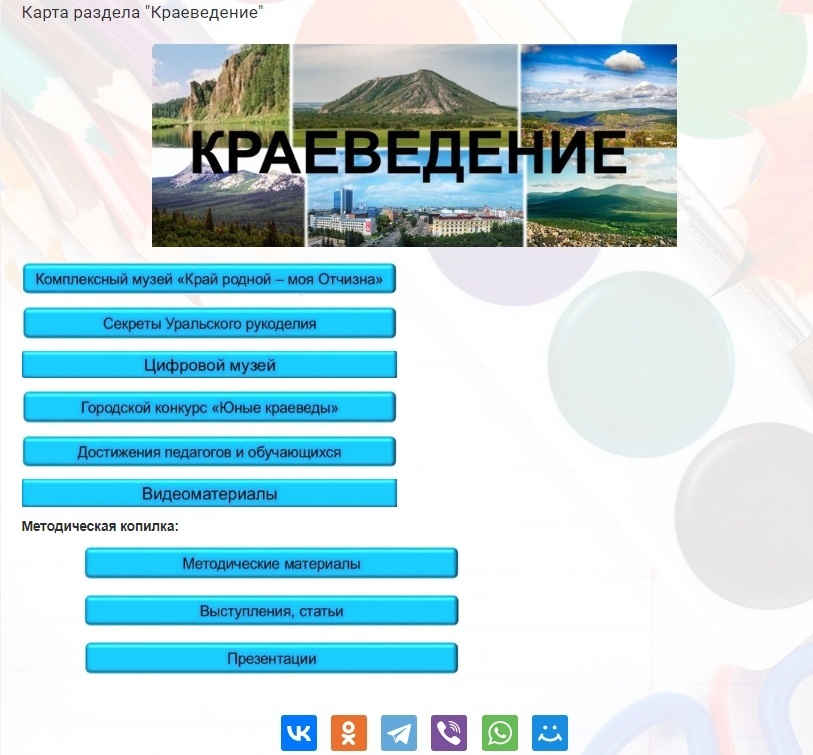 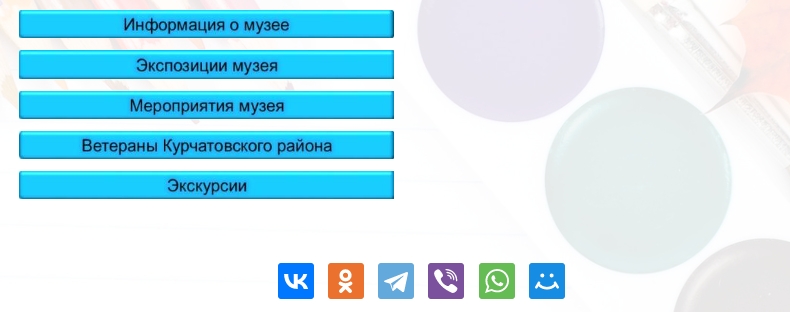 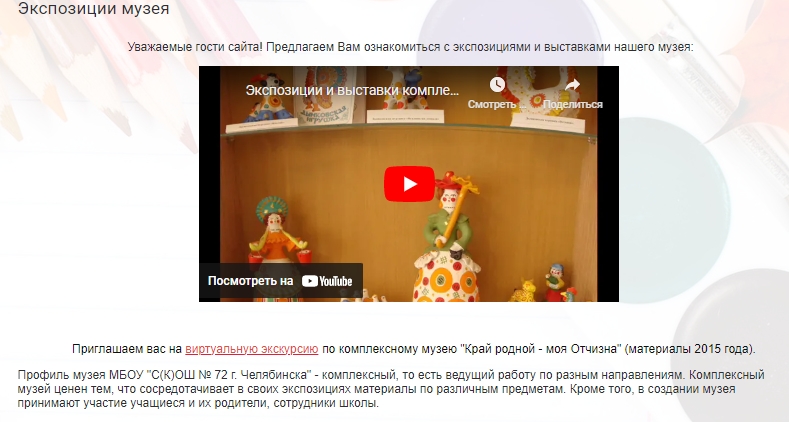 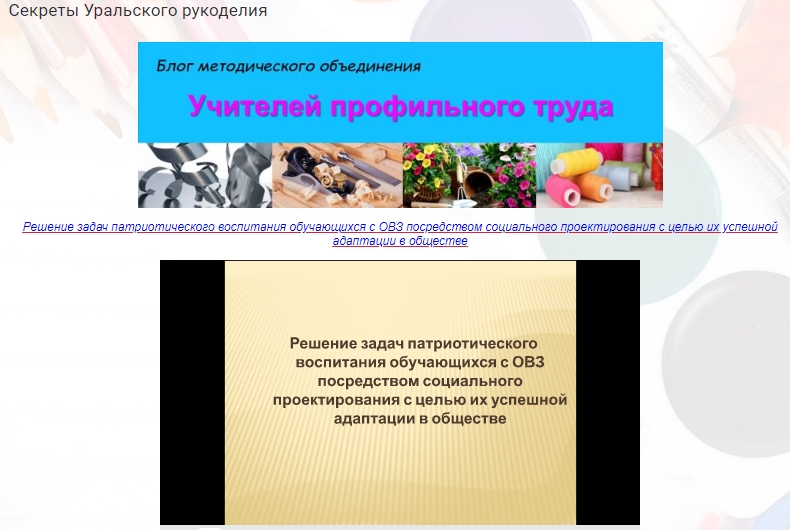 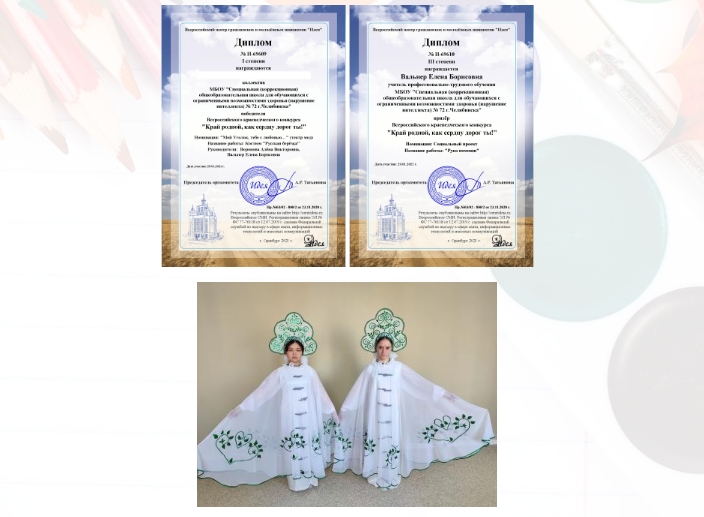 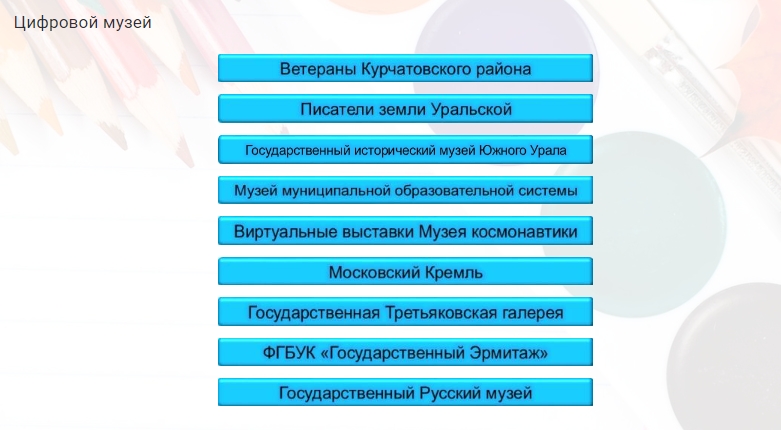 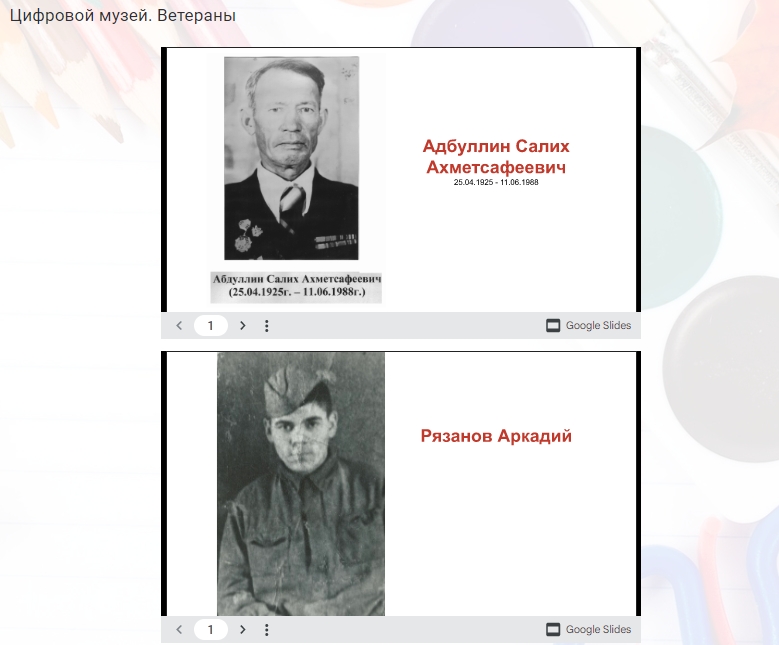 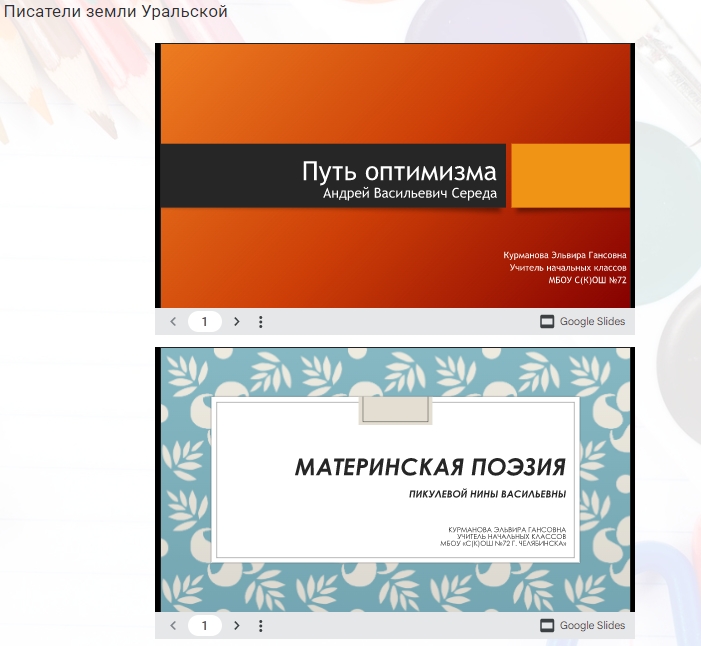 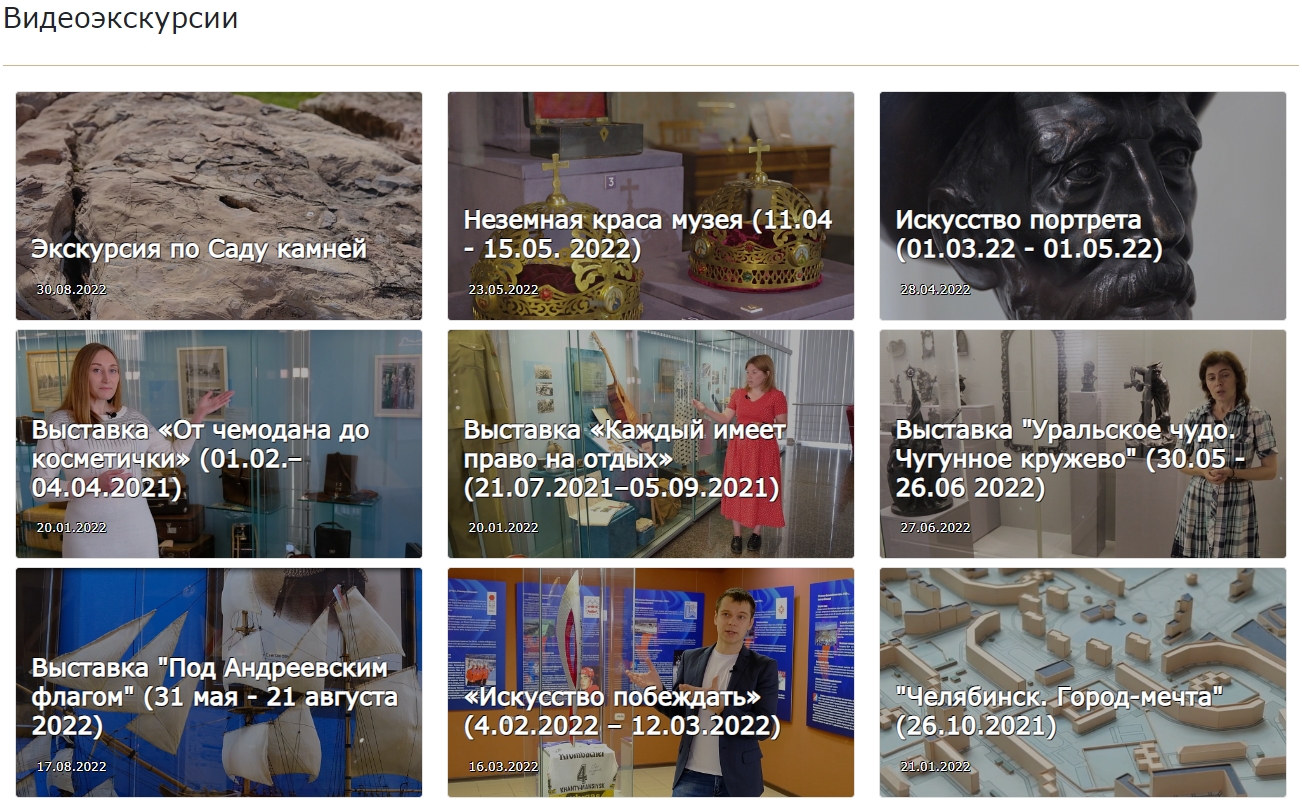 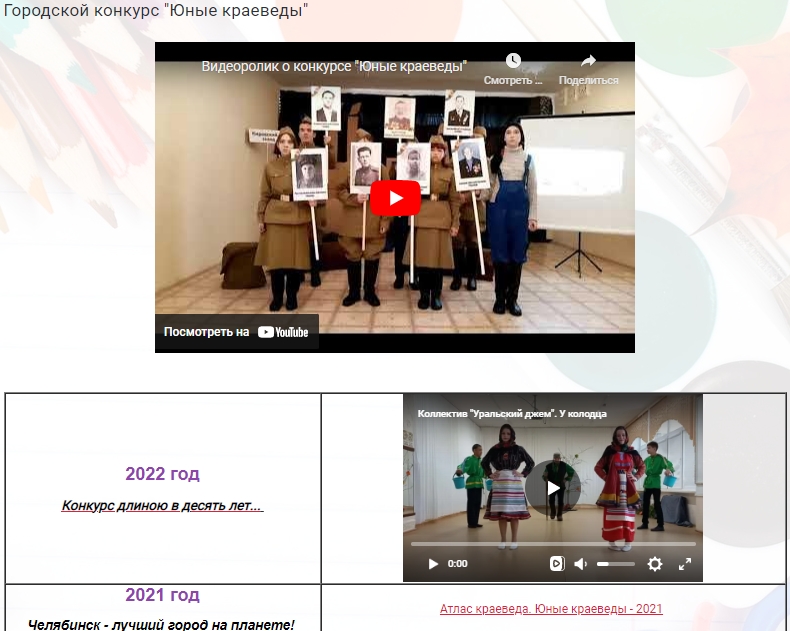 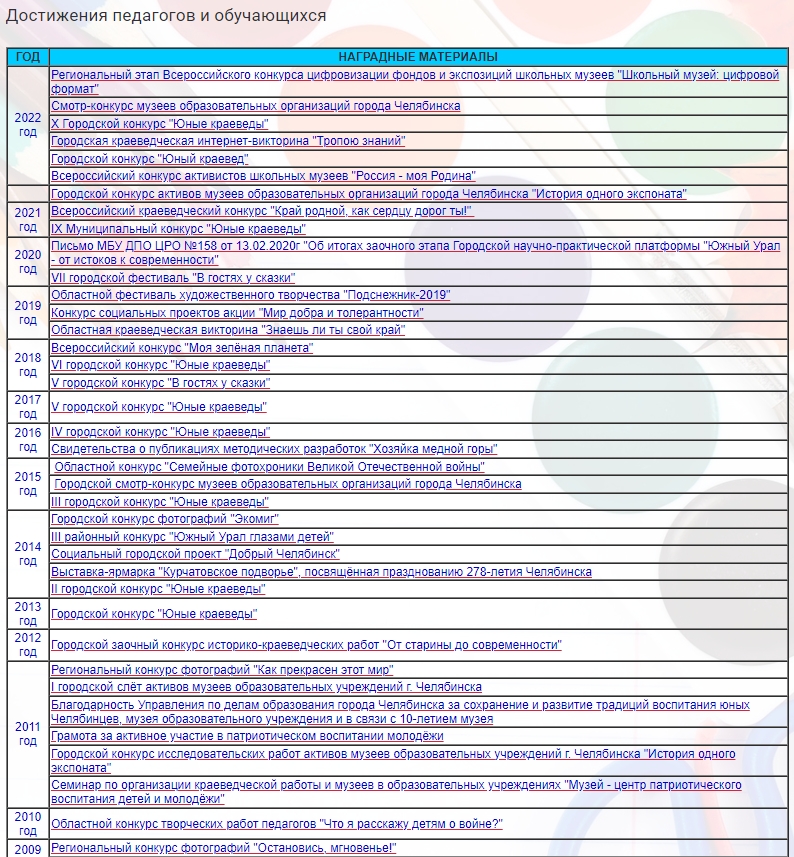 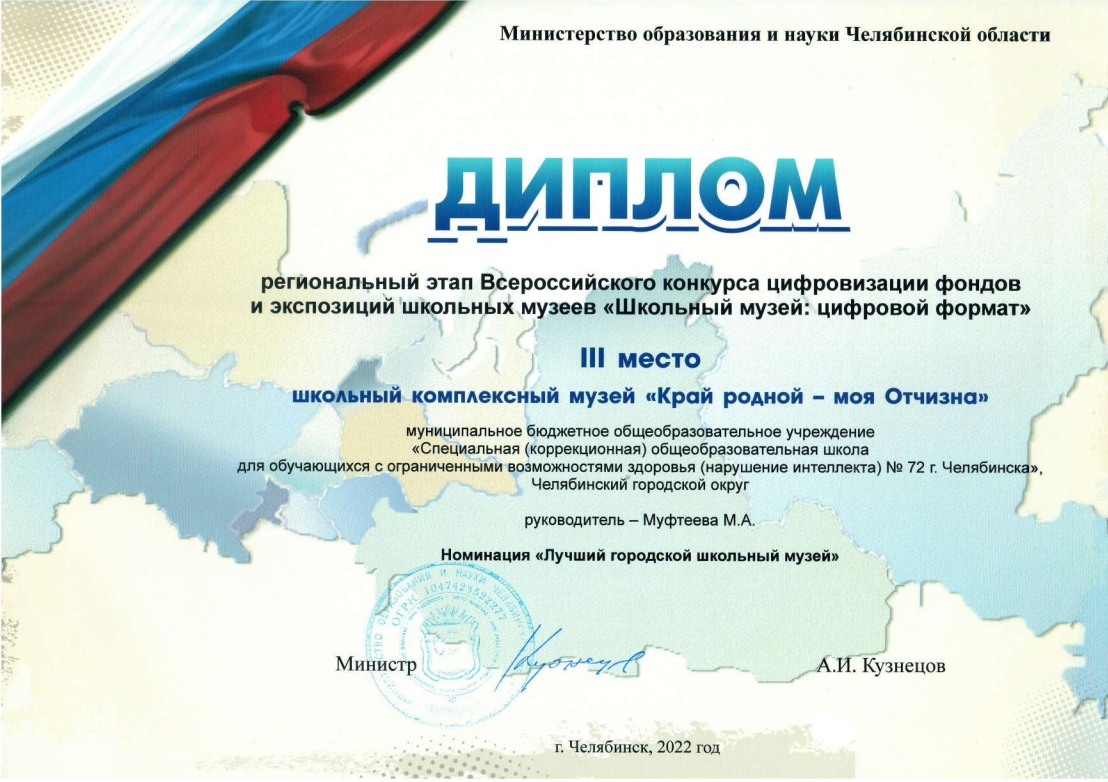 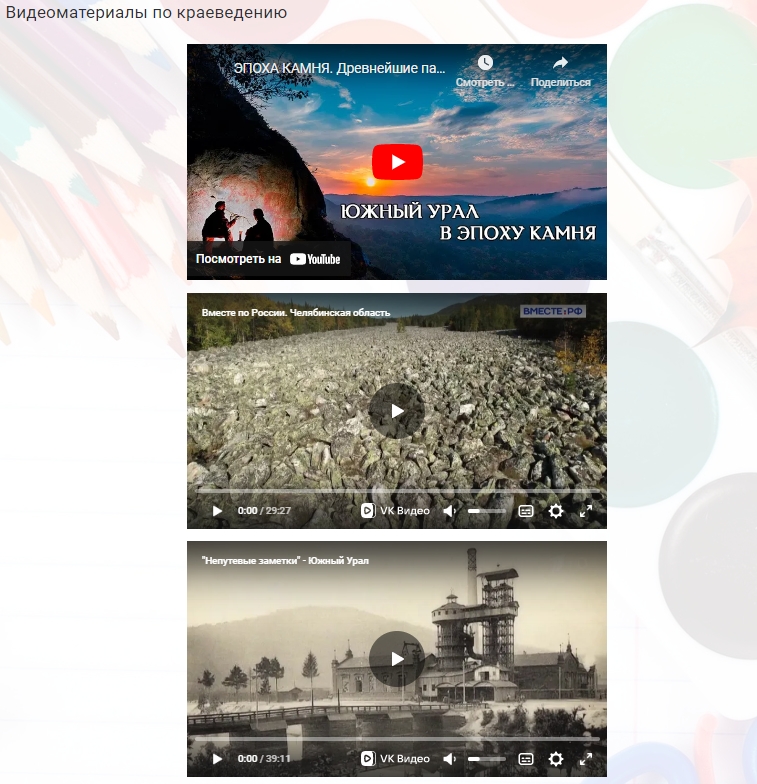 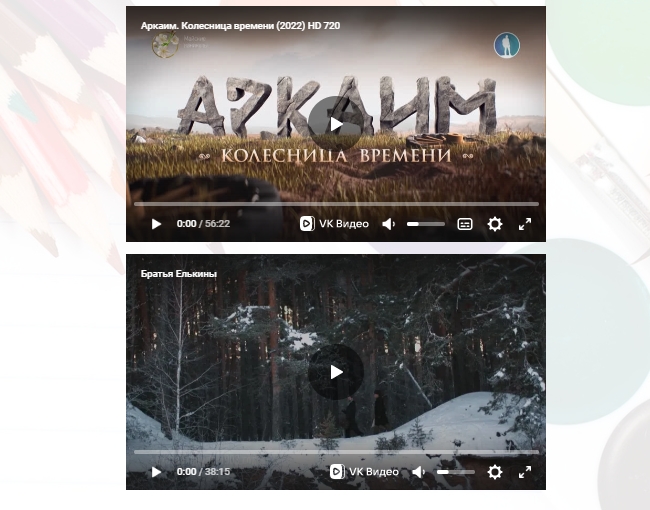 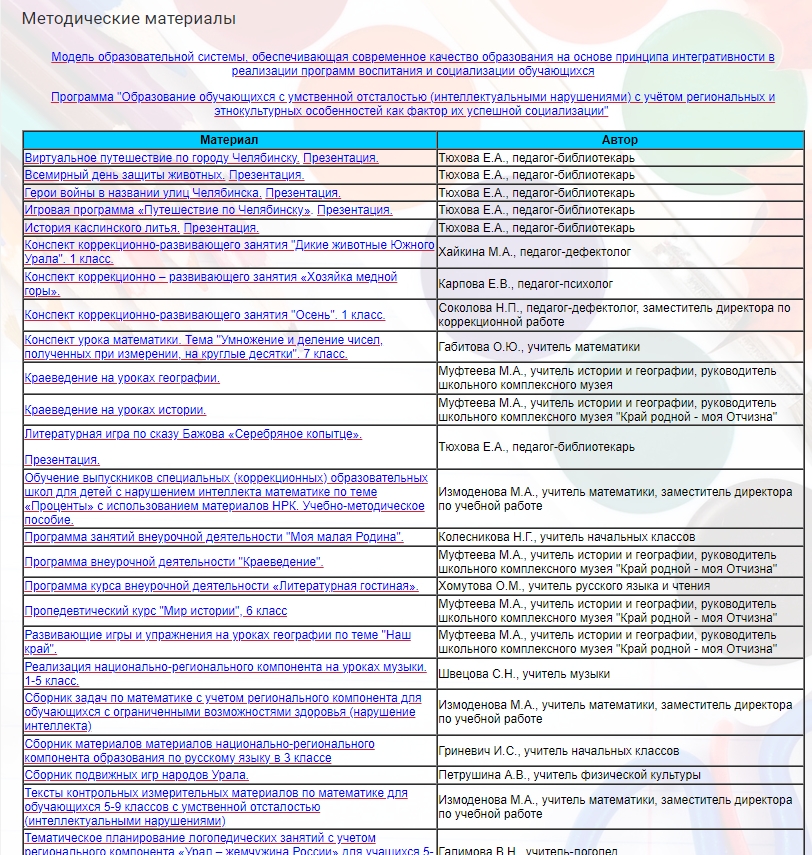 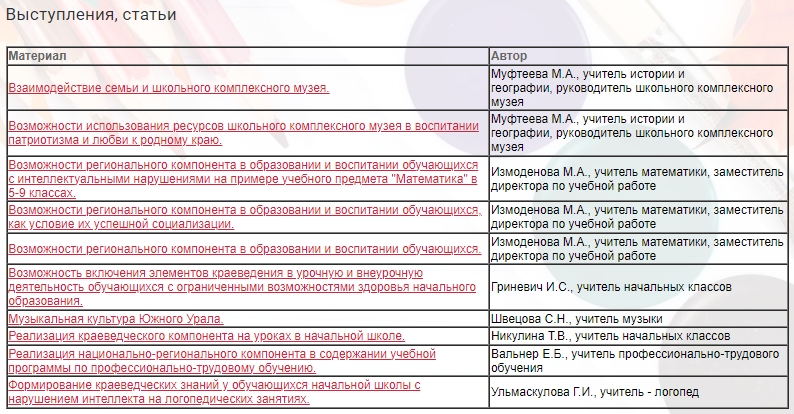 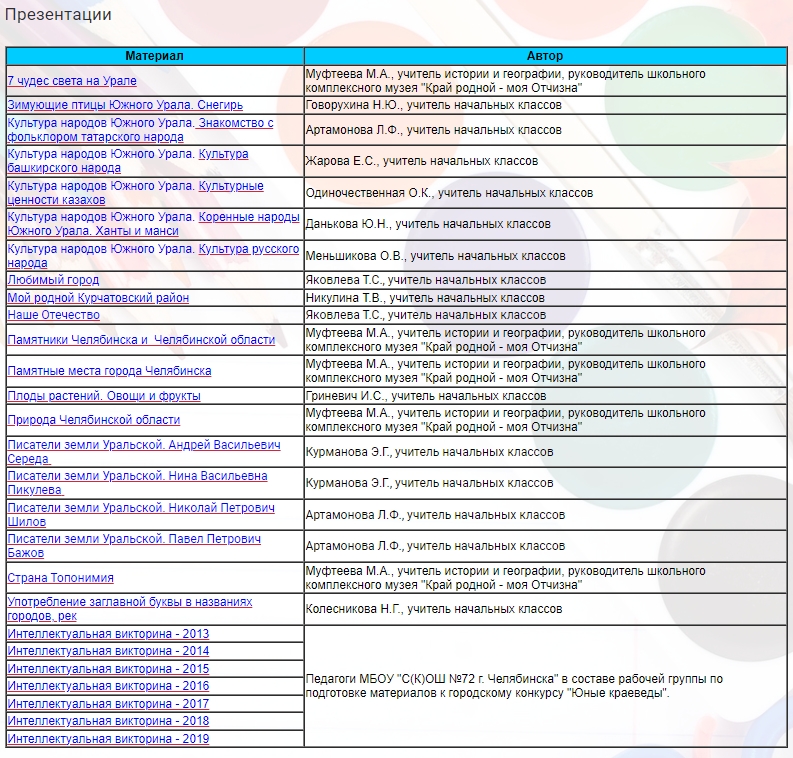 Муниципальное бюджетное общеобразовательное учреждение "Специальная (коррекционная) общеобразовательная школа для обучающихся с ограниченными возможностями здоровья (нарушение интеллекта) №72 г. Челябинска"
Реализация задач регионального компонента образования через использование материалов раздела «Краеведение» на официальном сайте МБОУ «С(К)ОШ №72 г.Челябинска»
Артамонова Лилия Фаритовна, руководитель методического объединения учителей классов обучающихся с ТМНР 
МБОУ «С(К)ОШ №72 г.Челябинска»
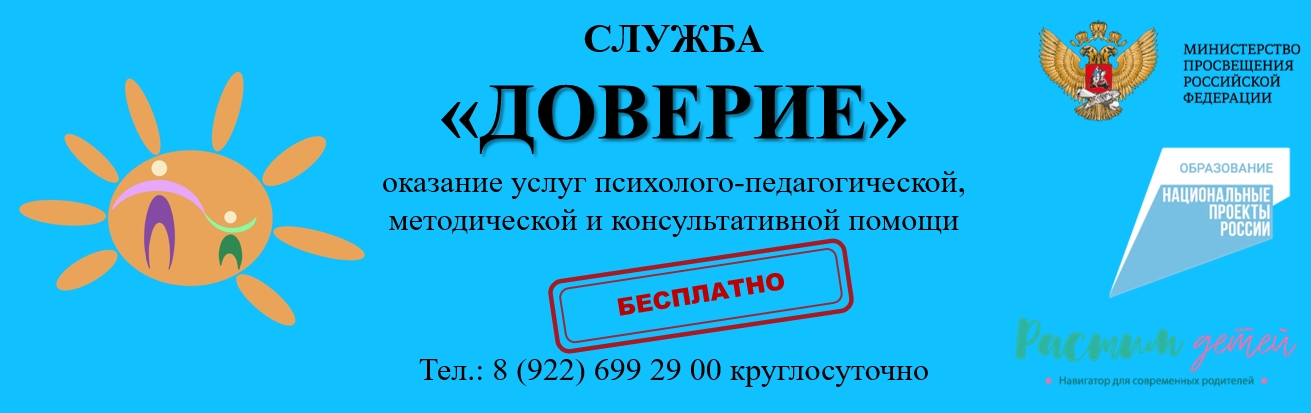 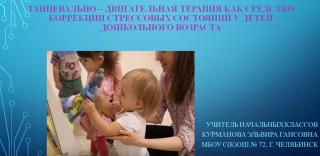 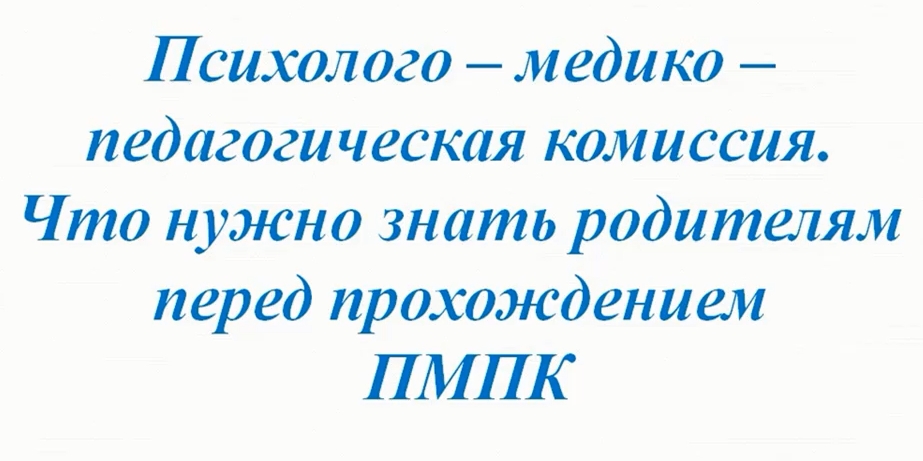